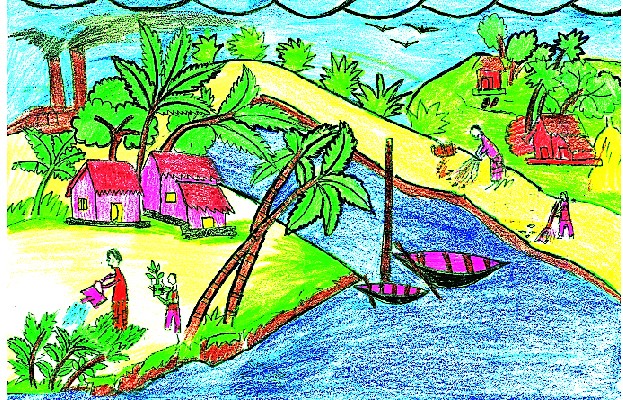 স্বাগতম
পরিচিতি
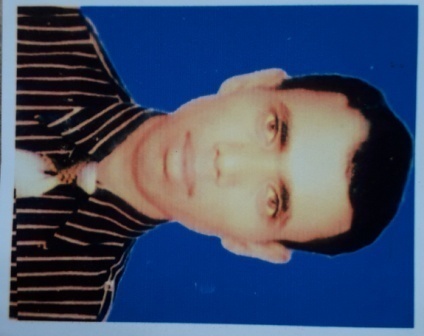 বিষয়: প্রাথমিক বিজ্ঞান
শ্রেণি: তৃতীয়
সময়: ৪০ মিনিট
অধ্যায়:  ১ম 
পাঠের শিরোনাম: আমাদের পরিবেশ
আজকের পাঠ :  আমাদের পরিবেশে যা যা আছে
মোঃ ফয়জুল হক
সহকারি শিক্ষক
রনসী সরকারি প্রাথমিক বিদ্যালয়
দক্ষিণ সুনামগঞ্জ, সুনামগঞ্জ।
মোবাইলঃ ০১৭২৭ ৮৮৫৮৮৪
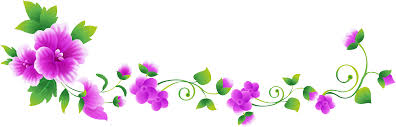 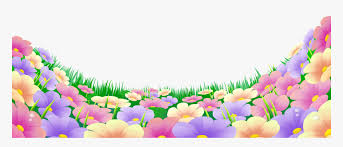 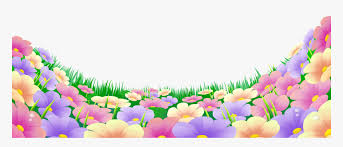 শিখনফল
১.১.১ পরিবেশ কী তা বলতে পারবে ।
১.২.১ পর্যবেক্ষণের মাধ্যমে পরিবেশের বিভিন্ন উপাদান যেমন- মাটি, বায়ু, পানি, নদ-নদী,পাহাড়,প্রাণী ইত্যাদি চিনতে পারবে ।
১.৩.২ পর্যবেক্ষণের মাধ্যমে প্রাকৃতিক পরিবেশ ও মানুষের তৈরি পরিবেশের মধ্যে পার্থক্য নির্ণয় করতে পারবে ।
এসো ছবি দেখি
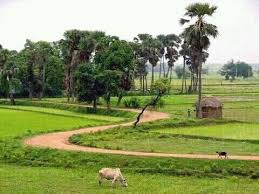 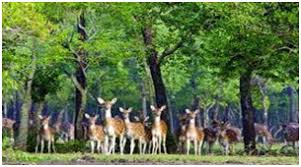 ছবিতে কী দেখা যাচ্ছে ?
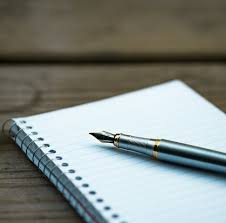 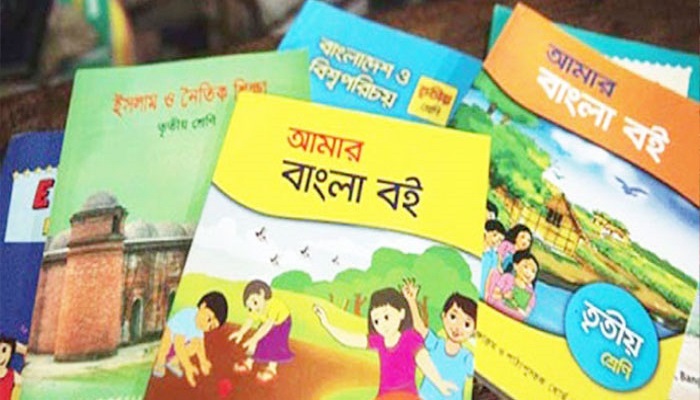 ছবিতে কী দেখা যাচ্ছে?
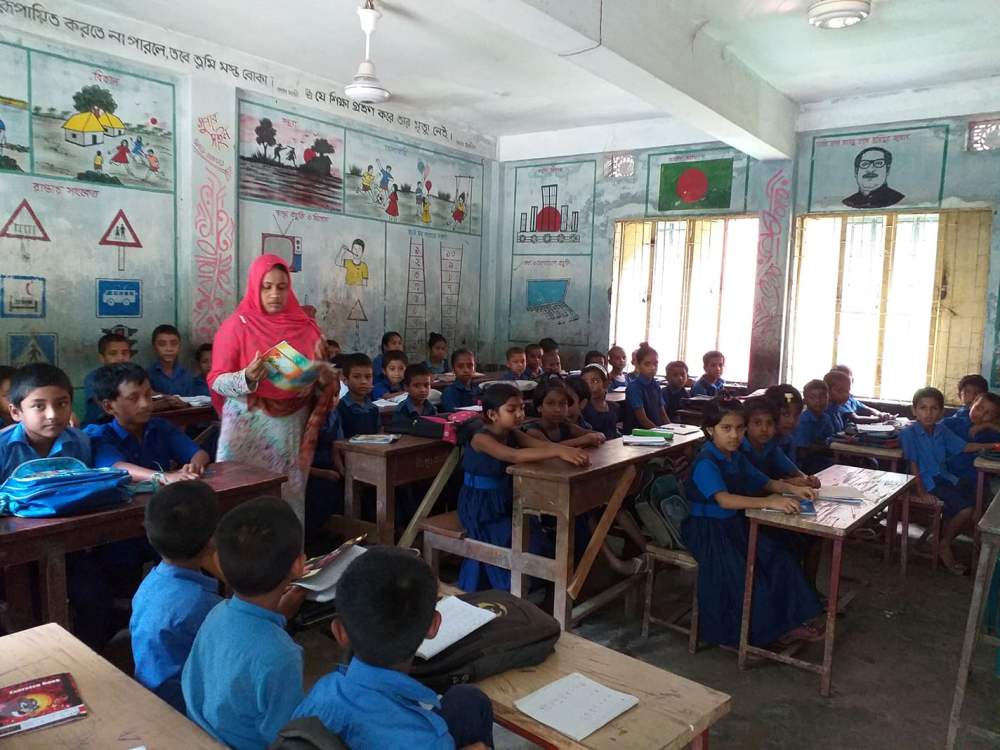 ছবিতে কী দেখা যাচ্ছে?
আজ আমরা পড়ব
আমাদের পরিবেশ
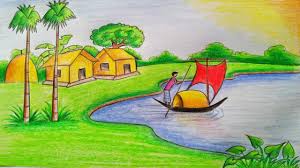 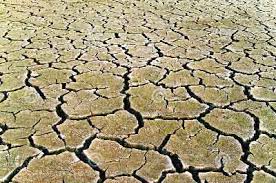 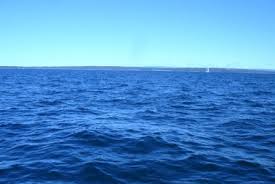 মাটি
পানি
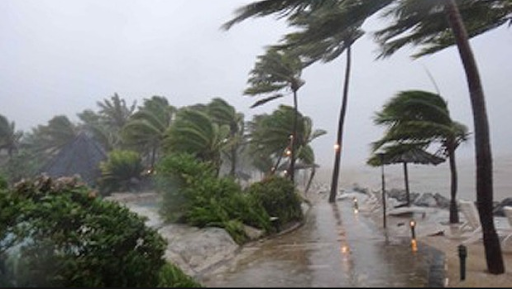 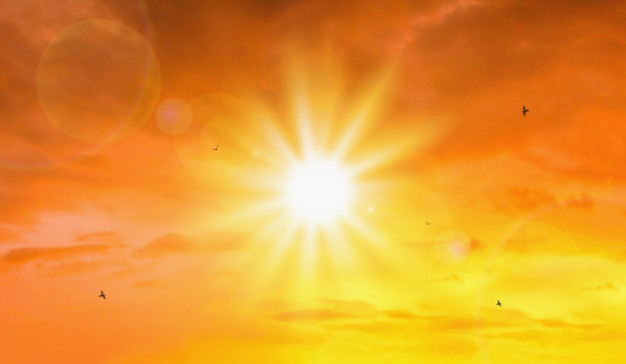 সূর্যের আলো
বায়ু
মাটি, পানি, বায়ু , সুর্যের আলো  ইত্যাদি প্রাকৃতিক পরিবেশের উপাদান ।
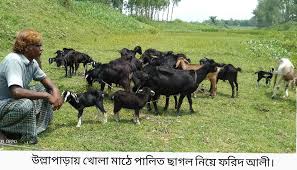 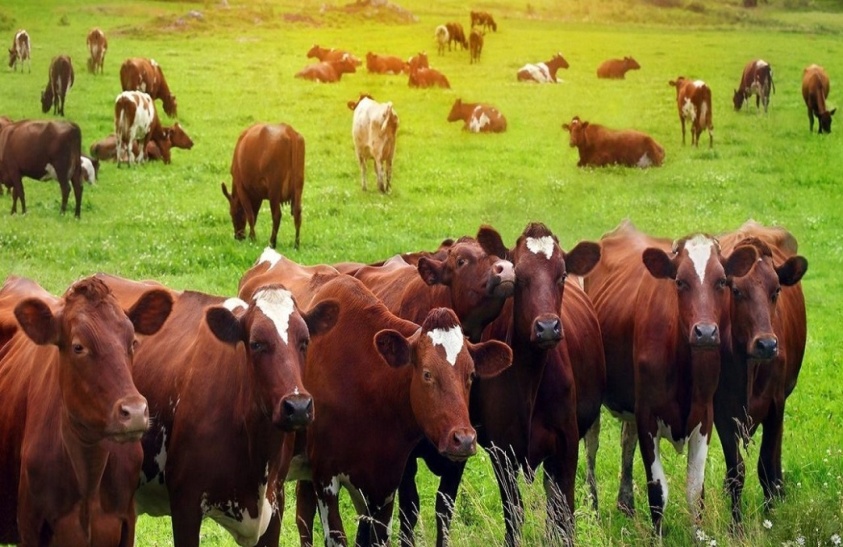 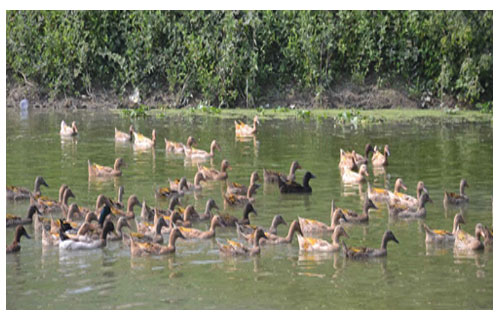 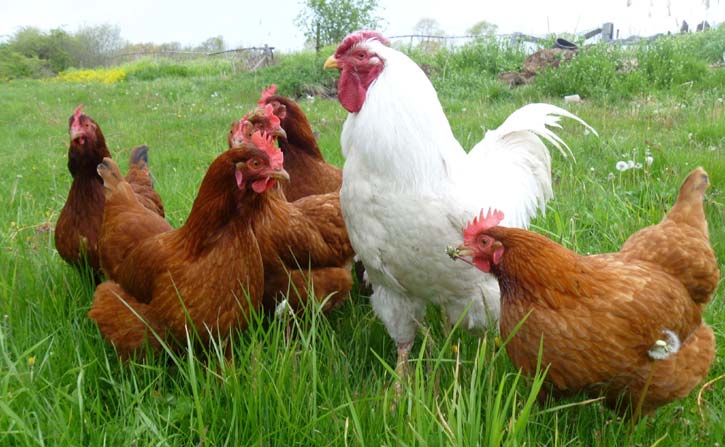 গরু, ছাগল, হাঁস-মুরগী ইত্যাদি প্রাকৃতিক পরিবেশের উপাদান
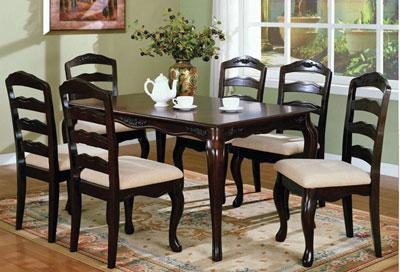 চেয়ার, টেবিল মানুষের তৈরি উপাদান ।
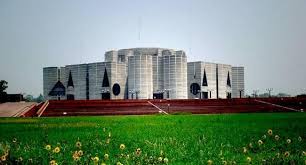 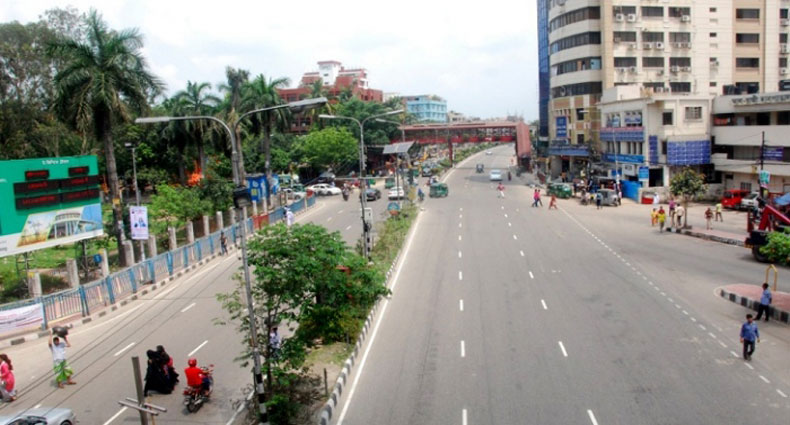 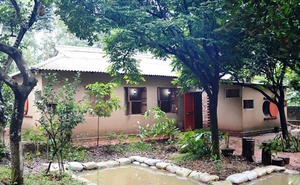 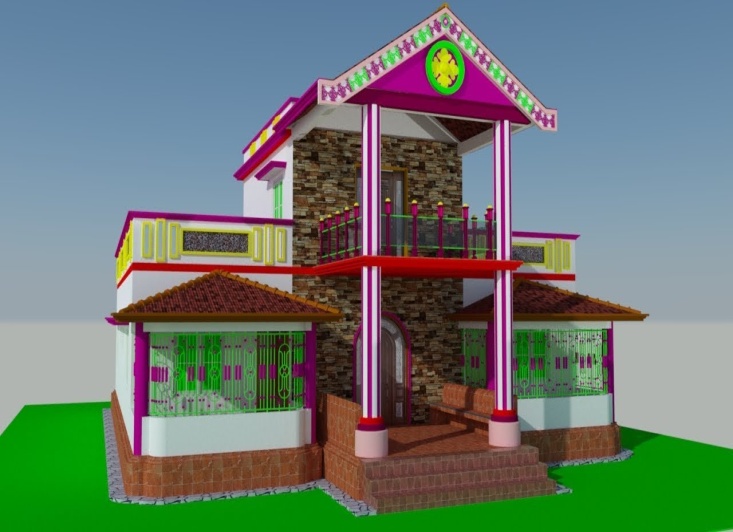 ঘরবাড়ি,দালানকোঠা,রাস্তাঘাট ইত্যাদি মানুষের তৈরি উপাদান ।
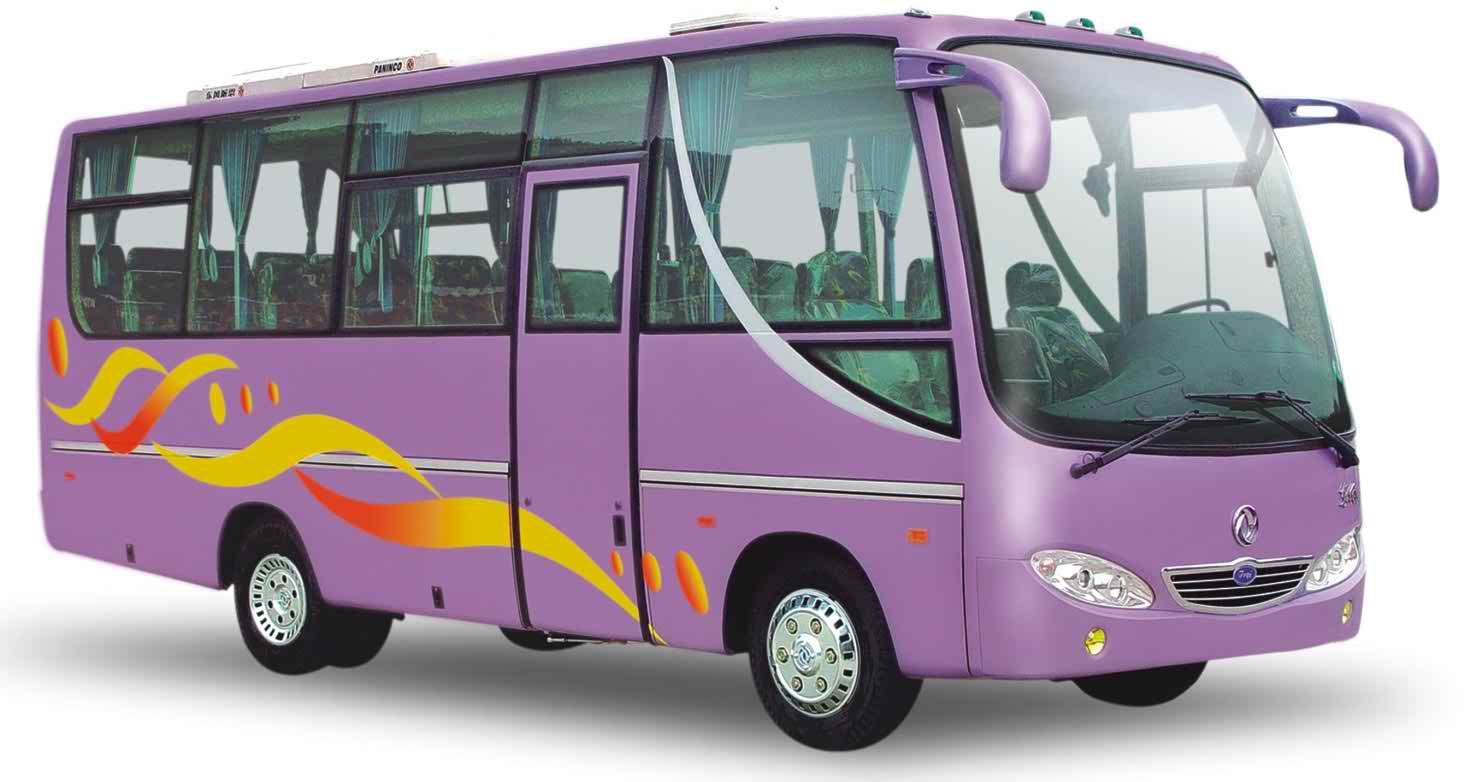 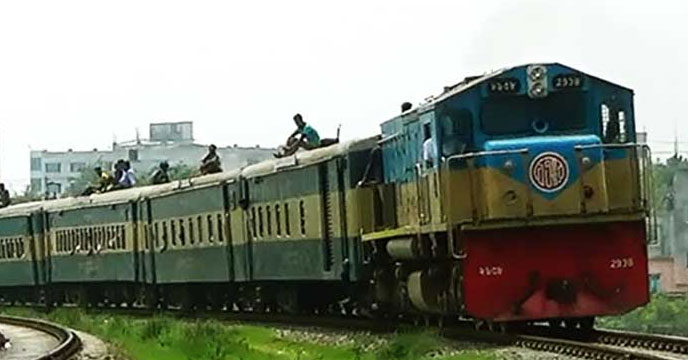 বাস,ট্রেন মানুষের তৈরি উপাদান ।
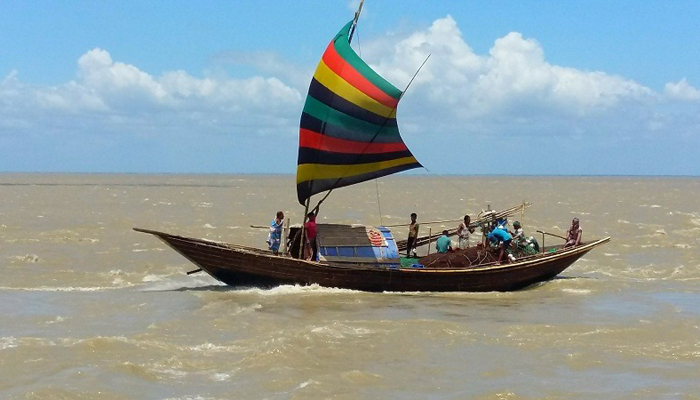 নৌকা মানুষের তৈরি উপাদান ।
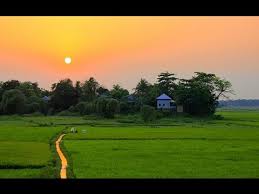 আমাদের চারপাশে রয়েছে বন্ধুবান্ধব,গাছপালা, পশুপাখি, মাটি, পানি, বায়ু , সূর্যের আলো এবং ঘরবাড়ি ইত্যাদি । চারপাশের সবকিছু মিলেই তৈরি হয়েছে আমাদের পরিবেশ ।
শ্রেণিকক্ষের বাইরে  যা কিছু দেখতে পাও তার একটি তালিকা তৈরি করঃ
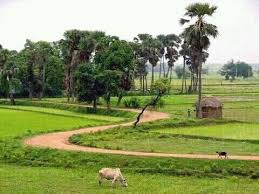 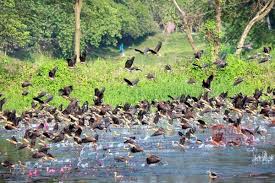 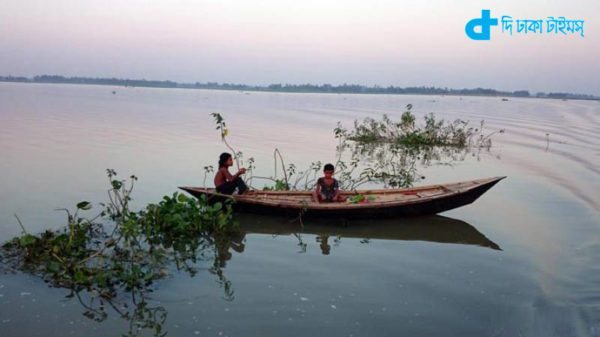 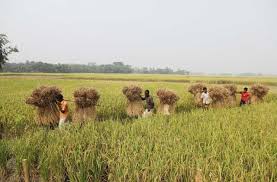 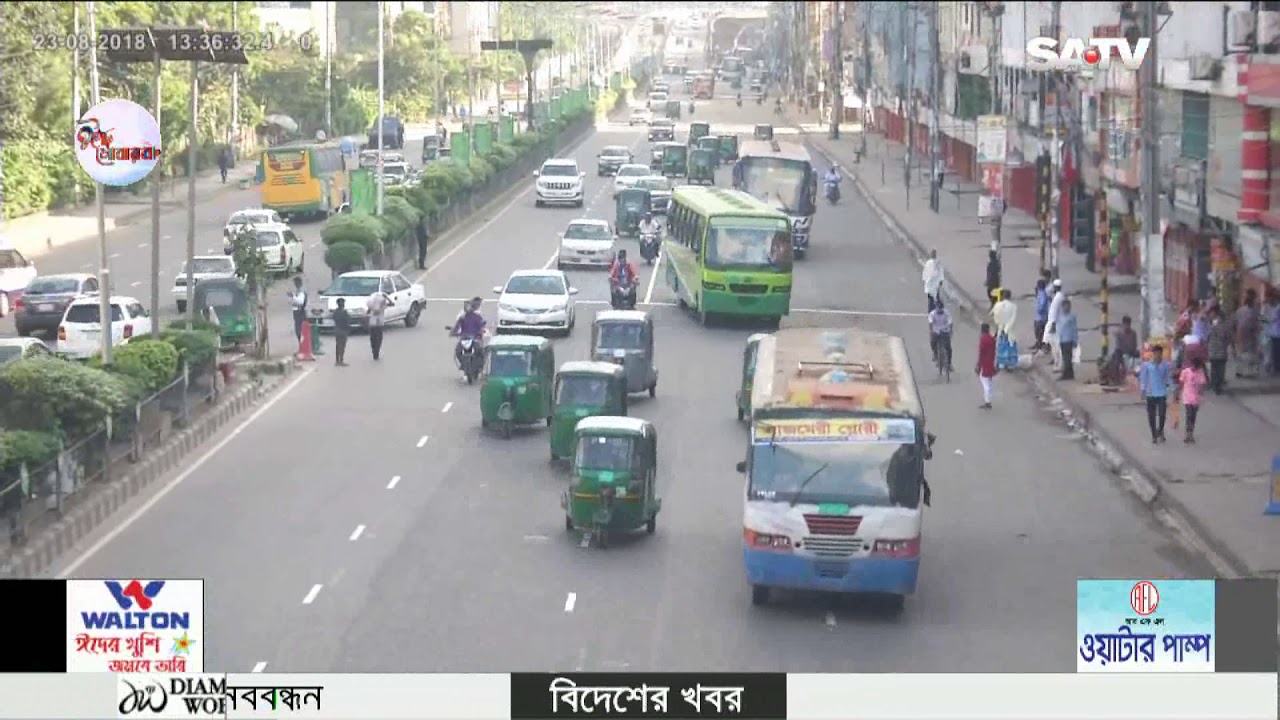 এগুলো পরিবেশের উপাদান
পরিবেশের উপাদানগুলোকে আমরা দুই ভাগে ভাগ করতে পারি । যেগুলো মানুষের তৈরি নয় সেগুলো প্রাকৃতিক উপাদান এবং যেগুলো মানুষের তৈরি সেগুলো  মানুষের তৈরি উপাদান ।
একক কাজ
তোমার চারপাশে দেখা যে কোন পাঁচটি উপাদানের  নাম লিখ ।
দলীয় কাজ
নিচের ছকের মতো একটি ছক খাতায় তৈরি করে লেখ:
এই সব কিছু নিয়ে আমাদের পরিবেশ
মূল্যায়ন
প্রাকৃতিক পরিবেশের পাঁচটি উপাদানের নাম লিখ।
 মানুষের তৈরি পাঁচটি উপাদানের নাম লিখ।
বাড়ির কাজ
প্রাকৃতিক পরিবেশের উপাদানের একটি তালিকা তৈরি করে আনবে ।
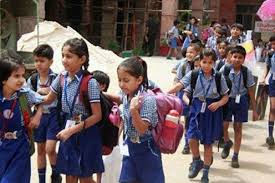 ধন্যবাদ